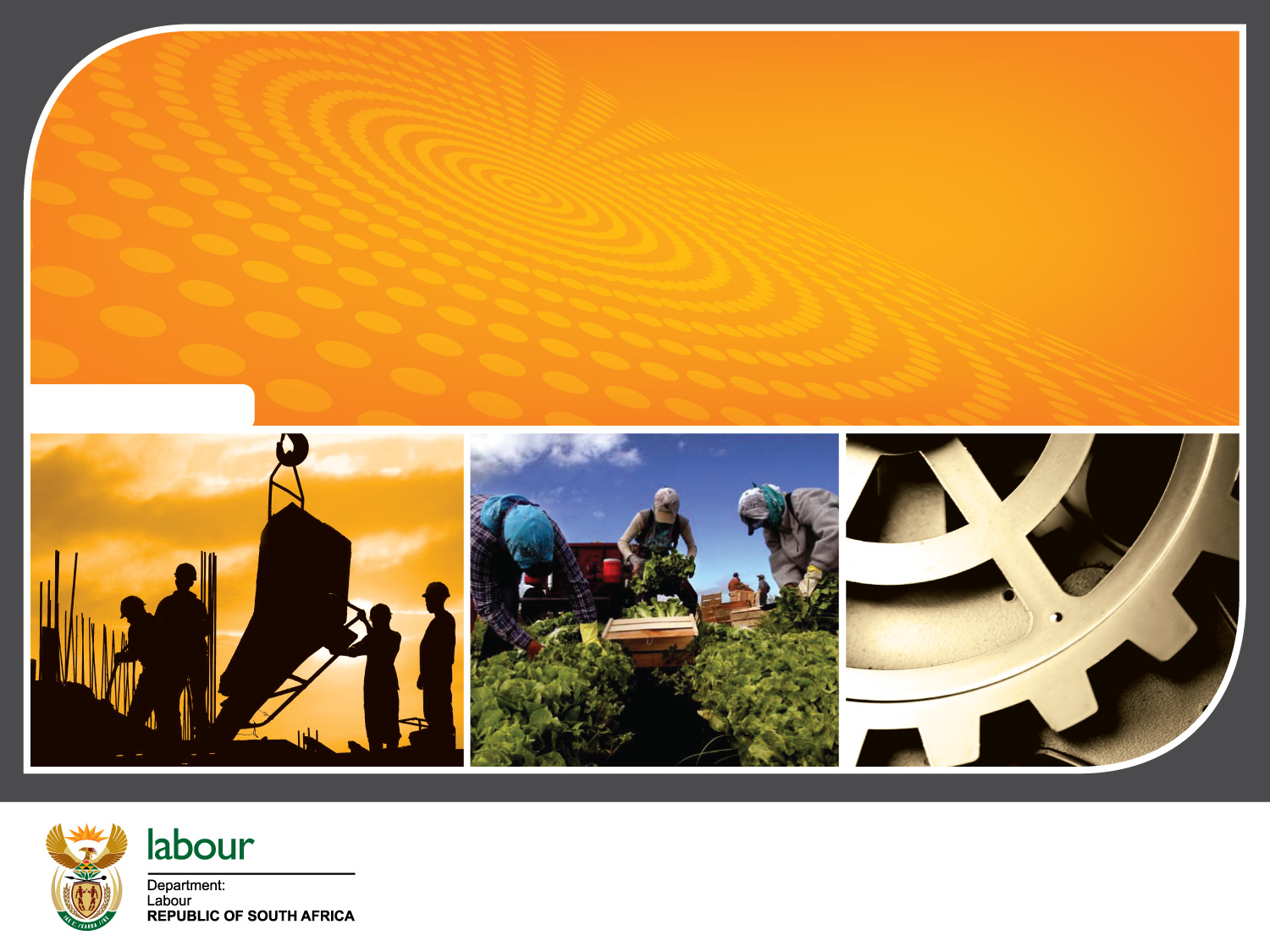 PORTFOLIO COMMITTEE:
 BRIEFING BY THE COMPENSATION FUND BOARD
16 OCTOBER 2019
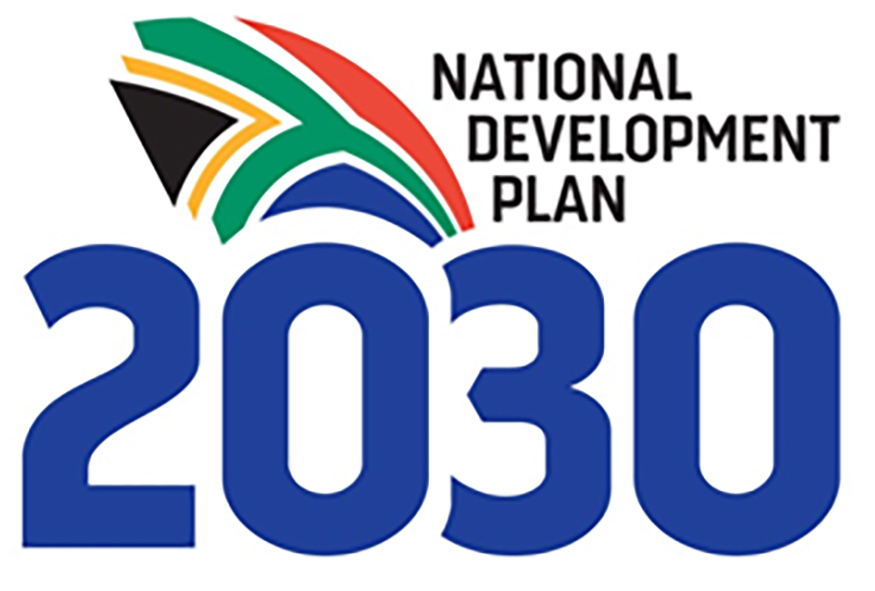 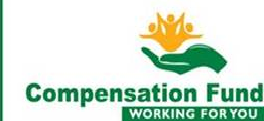 1
CONTENTS
THE MANDATE OF CF
ESTABLISHMENT OF CF BOARD
STRATEGIC FOCUS 
OVERALL ANNUAL PERFORMANCE
AUDIT OUTCOMES 
BOARD RESOLUTIONS
INTERVENTIONS
2
THE MANDATE OF CF
Constitutional Mandate
The mandate of the Compensation Fund is derived from Section 27 (1) (c) of the Constitution of the Republic of South Africa. In terms of this Act, specifically the mentioned Section, all South Africans have a right to social security. The Compensation Fund is mandated to provide social security to all injured and diseased employees.

Legislative Mandate
The Compensation Fund is established in terms of section 15 of the Compensation for Occupational Injuries and Diseases Act as amended. The main objective of the Act is to provide compensation for disablement caused by occupational injuries or diseases sustained or contracted by employees or for death resulting from such injuries or diseases and provide for matters  connected therewith.
3
ESTABLISHMENT OF CF BOARD
The Compensation Board is established in terms of section 10 of COIDA; which is an Advisory Board to the Minister, on matters of policy arising out of or in connection with the application of COIDA.

The Compensation Advisory Board was appointed by the Minister from 01 January 2018, representing the Organised Labour, Business, Government and HPCSA
2019/10/15
4
RESPONSIBILITIES OF THE BOARD
The Board adopted a Board Charter which spells out their  responsibilities and the procedural matters in the board and its sub Committees

The Responsibilities of the Board as expressed in the charter are: 

To advise the Minister on matters of policy arising out of or in connection with the application of compensation for Occupational Injuries and Diseases Act, 1993(Act no 130 of 1993) as amended;
To advise the Minister on the nature and extent of the benefits that shall be payable to employees or   dependents of employees, including the adjustments of existing pensions;
To advise the Minister on the appointment of Assessors,
To advise the Minister on the amendment of the Act;
The Director General advice regarding the performance of particular functions.
2019/10/15
5
RESPONSIBILITIES OF THE BOARD
The Adopted Board Charter also creates Technical Committees through which the Board will execute their responsibilities. 

These committees are: 
Assessment and Benefits Committee (ABC)
Technical Committee on Injuries and Diseases (TCOID)
 Investment Committee 
Strategic and Operations Committee (StratOps)

The committees through the Chairpersons of the sub committees presents reports to the Board with recommendations and resolutions.
2019/10/15
6
PERFORMANCE TRENDS
7
AUDIT OUTCOMES Disclaimer of Opinion
Revenue
This to the CF inability to validate nature of business and the number  of employees in each company assessed.
The CF  inability to collect effectively has also contributed to this and poor system configuration.
Benefits 
Due to inability to validate claims on current Claim System  which led to inadequate records management and poor system configuration
Investments
Introduction of Socially Responsible Investments (SRI’s) which accounts for 3% of the investment portfolio has made it difficult to perform consolidated financial statements. 
This is due to different year ends, different accounting policies and unavailability of financial formation in line with CF’s reporting time frames.
2019/10/15
8
AUDIT OUTCOMES Disclaimer of Opinion
Irregular Expenditure 
There was insufficient evidence for irregular expenditure incurred. 
Fruitless and Wasteful Expenditure 
There was insufficient evidence for fruitless and wasteful expenditure.
2019/10/15
9
ROOT CAUSES OF THE CHALLENGES
The main causes of disclaimers and slow pace of performance is around the  Information, Communication and Technology environment at the Fund. Poorly configured systems and lack of control over management of ICT within the Fund

Skills gaps in financial management identified in the past took time to be addressed by management resulting in no clear turnaround strategy and audit action plans. 

Inability of the board to intervene at an executive level as they are Advisory result in the inability to act on poor performance or misconducts
2019/10/15
10
ROOT CAUSES OF THE CHALLENGES
Weak controls as a result of poor ICT Infrastructure/systems resulting in Fraud and opportunism by third parties
2019/10/15
11
BOARD INTERVENTIONS TO IMPROVE PERFORMANCE
2019/10/15
12
ASSESSMENT AND BENEFITS COMMITTE
2019/10/15
13
TECHNICAL COMMITTEE ON OCCUPATIONAL INJURIES AND DISEASES MANAGEMENT
2019/10/15
14
STRATEGIC AND OPERATIONS COMMITTEE
2019/10/15
15
INVESTMENT COMMITTEE
2019/10/15
16
HIGH LEVEL BOARD RESOLUTIONS
2019/10/15
17
INTERVENTIONS
The Board provides oversight quarterly on the following strategies: 
Audit Action Plan to address audit findings and the root causes of the findings.
CF Turnaround Strategy 2.0 to enhance the internal control environment.
 Annual Performance Plan on quarterly targets. 
The Board has observed that current claim system (uMehluko) is a challenge and that the new e-COID system will assist CF performance.
e-COID system was launched on the 1st of October management to brief the Board on the effectiveness.
2019/10/15
18
ACHIEVEMENTS TO DATE
Following the recommendation to address skills gaps, a skills audit was  conducted and the organisational structure reviewed. As a result the Fund has  addressed  skills gaps through the appointment of technical professionals to manage finance and core business areas

uMehluko has been decommissioned and the new COMPEASY is being rolled out

Performance of the Fund has improved from under 40% five years ago to the current 67% with all service delivery indicators being achieved

Investments of the Fund have increased in value over the last five years and investment revenue comprises a large part of the total revenue of the Fund 

Action Plan Developed to Turnaround the Operations of the Fund and Improve Audit Outcomes
2019/10/15
19
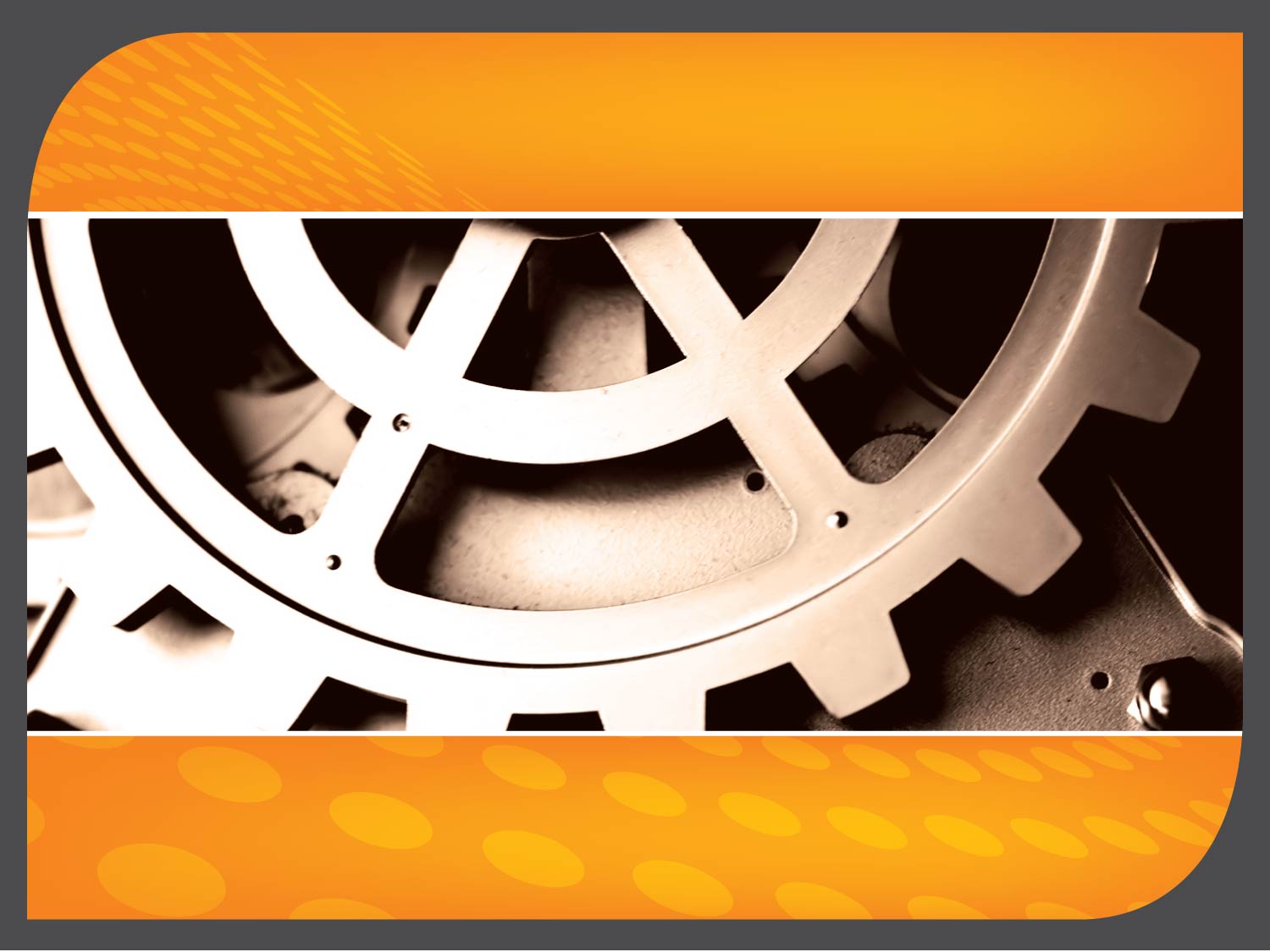 Thank You…
2019/10/15
20
20